Lecture 17:
Fine-grained synchronization & lock-free programming
Today’s Topics
Fine-grained Synchronization
Fine-grained Locking
Lock-free Programming
Locking Problem
Locks can be big and expensive
How many atomic operations does one lock require?
How much data requires one lock?
Recall CUDA 7 atomic operations
int   atomicAdd(int* address, int val);
float atomicAdd(float* address, float val);
int   atomicSub(int* address, int val);
int   atomicExch(int* address, int val);
float atomicExch(float* address, float val);
int   atomicMin(int* address, int val);
int   atomicMax(int* address, int val);
unsigned int atomicInc(unsigned int* address, unsigned int val);
unsigned int atomicDec(unsigned int* address, unsigned int val);
int   atomicCAS(int* address, int compare, int val);
int   atomicAnd(int* address, int val);  // bitwise
int   atomicOr(int* address, int val);   // bitwise
int   atomicXor(int* address, int val);  // bitwise

(omitting additional 64 bit and unsigned int versions)
Implementing atomic fetch-and-op
// atomicCAS:
// atomic compare and swap performs this logic atomically 
int atomicCAS(int* addr, int compare, int val) {
   int old = *addr;
   if (old == compare)
       *addr = val;
   return old;
}
Exercise: how can you build an atomic fetch+op out of atomicCAS()?
try: atomic_min()
void atomic_min(int* addr, int x) {
   int old = *addr;
   int new = min(old, x);
   while (atomicCAS(addr, old, new) != old) {
     old = *addr;
     new = min(old, x);
   }
}
What about these operations?
int atomic_increment(int* addr, int x);   // for signed values of x
void lock(int* addr);
[Speaker Notes: atomic_incr: worry about ABA
lock: while (cas(addr, 0, 1) == 1);]
C++ 11 atomic<T>
Provides atomic read, write, read-modify-write of entire objects
Atomicity may be implemented by mutex or efficiently by processor-supported atomic instructions (if T is a basic type)
Provides memory ordering semantics for operations before and after atomic operations
By default: sequential consistency
See std::memory_order or more detail
atomic<int> i;
i++; // atomically increment i

int a = i;
// do stuff
i.compare_exchange_strong(a, 10);   // if i has same value as a, set i to 10
bool b = i.is_lock_free();          // true if implementation of atomicity
                                    // is lock free
Will be useful if implementing the lock-free programming ideas in C++
[Speaker Notes: weak versions make fail even if i == a]
How are the operations atomic?
x86 Lock prefix
If the memory location is cached, then the cache retains that location until the operation completes
If not:
With bus: the processor uses the lock signal and holds the bus until the operation completes
With directories: the processor (probably) NACKs any request for the cache line until the operation completes
N.B. Operations must be made on non-overlapping addresses
Locking more than one location
Data structures are often larger than a single memory location
How can an entire data structure be protected?		E.g. 15213 Proxylab cache
Example: a sorted linked list
What can go wrong if multiple threads operate on the linked list simultaneously?
struct Node {
   int value;
   Node* next;
};
struct List {
  Node* head;
};
void insert(List* list, int value) {

   Node* n = new Node;
   n->value = value;

   // assume case of inserting before head of
   // of list is handled here (to keep slide simple)

   Node* prev = list->head;
   Node* cur = list->head->next;

   while (cur) {
     if (cur->value > value)
       break;
 
     prev = cur;
     cur = cur->next;
   }

   n->next = cur; 
   prev->next = n;
}
void delete(List* list, int value) {

   // assume case of deleting first element is
   // handled here (to keep slide simple)

   Node* prev = list->head;
   Node* cur = list->head->next;

   while (cur) {
     if (cur->value == value) {
       prev->next = cur->next;
       delete cur;
       return;
     }

     prev = cur;
     cur = cur->next;
   }
}
[Speaker Notes: insert into linked list, ascending
Q. what bad things can happen if multiple threads operate on the list at once?
ON SIMULTANEOUS INSERTS —> A NEW NODE CAN GET LOST (allocated but not in list)
ON SIMULTANEOUS DELETES —>  double delete (free node twice, or cur can be deleted when another thread using it)
ON SIMULTANEOUS DELETES (different nodes) —> first earlier node deleted might cause link to deleted node 
ON MIX: can insert node that points to deleted node (lose rest of list)]
6
Example: simultaneous insertion
Thread 1 attempts to insert 6
Thread 2 attempts to insert 7
3
5
10
11
18
Thread 1:
3
5
10
11
18
prev
cur
6
7
7
Example: simultaneous insertion
Thread 1 attempts to insert 6
Thread 2 attempts to insert 7
Thread 1:
3
5
10
11
18
prev
cur
Thread 2:
3
5
10
11
18
prev
cur
Thread 1 and thread 2 both compute same prev and cur.  Result: one of the insertions gets lost!
Result: (assuming thread 1 updates prev->next before thread 2)
3
5
10
11
18
[Speaker Notes: Q. Common suggestion in this class. What is the easiest solution?
Go BACK SLIDES TO SHOW LOCKS]
Solution 1: protect the list with a single lock
struct List {
  Node* head;
  Lock  lock;
};
struct Node {
   int value;
   Node* next;
};
Per-list lock
void delete(List* list, int value) {

   lock(list->lock);

   // assume case of deleting first element is
   // handled here (to keep slide simple)

   Node* prev = list->head;
   Node* cur = list->head->next;

   while (cur) {
     if (cur->value == value) {
       prev->next = cur->next;
       delete cur;
       unlock(list->lock);
       return;
     }

     prev = cur;
     cur = cur->next;
   }
   unlock(list->lock);
}
void insert(List* list, int value) {

   Node* n = new Node;
   n->value = value;

   lock(list->lock);

   // assume case of inserting before head of
   // of list is handled here (to keep slide simple)

   Node* prev = list->head;
   Node* cur = list->head->next;

   while (cur) {
     if (cur->value > value)
       break;

     prev = cur;
     cur = cur->next;
   }
   n->next = cur;
   prev->next = n;
   unlock(list->lock);
}
[Speaker Notes: We’re all set.  Problems? (Performance problems?)]
Single global lock per data structure
Good:
It is relatively simple to implement correct mutual exclusion for data structure operations (we just did it!)

Bad:
Operations on the data structure are serialized
May limit parallel application performance
Challenge: who can do better?
struct Node {
   int value;
   Node* next;
};
struct List {
  Node* head;
};
void insert(List* list, int value) {

   Node* n = new Node;
   n->value = value;

   // assume case of inserting before head of
   // of list is handled here (to keep slide simple)

   Node* prev = list->head;
   Node* cur = list->head->next;

   while (cur) {
     if (cur->value > value)
       break;
 
     prev = cur;
     cur = cur->next;
   }

   prev->next = n;
   n->next = cur;
}
void delete(List* list, int value) {

   // assume case of deleting first element is
   // handled here (to keep slide simple)

   Node* prev = list->head;
   Node* cur = list->head->next;

   while (cur) {
     if (cur->value == value) {
       prev->next = cur->next;
       delete cur;
       return;
     }

     prev = cur;
     cur = cur->next;
   }
}
3
5
10
11
18
Solution 2: “hand-over-hand” locking
T0
T0
T0
T0
Thread 0: delete(11)
3
5
10
11
18
T0 cur
T0 prev
11
Solution 2: “hand-over-hand” locking
T0
T1
T1
T0
Thread 0: delete(11)
Thread 1: delete(10)
3
5
10
18
T0 cur
T0 prev
Solution 2: “hand-over-hand” locking
T1
T1
Thread 0: delete(11)
Thread 1: delete(10)
3
5
10
18
Solution 2: “hand-over-hand” locking
T1
Thread 0: delete(11)
Thread 1: delete(10)
3
5
18
Solution 2: fine-grained locking
struct Node {
   int value;
   Node* next;
   Lock* lock;
};
struct List {
  Node* head;
  Lock* lock;
};
void insert(List* list, int value) {

   Node* n = new Node;
   n->value = value;

   // assume case of insert before head handled
   // here (to keep slide simple)

   Node* prev, *cur;

   lock(list->lock);  // Why do we need to lock entire list?
   prev = list->head;
   cur = list->head->next;
  
   lock(prev->lock);
   unlock(list->lock); 
   if (cur) lock(cur->lock);
 
   while (cur) {   // Holding locks on prev & cur
     if (cur->value > value)
        break;
     
     Node* old_prev = prev;
     prev = cur;
     cur = cur->next;
     unlock(old_prev->lock);
     if (cur) lock(cur->lock);
   }

   n->next = cur; 
   prev->next = n;

   unlock(prev->lock);
   if (cur) unlock(cur->lock);
}
void delete(List* list, int value) {

   // assume case of delete head handled here
   // (to keep slide simple)

   Node* prev, *cur;
   
   lock(list->lock);
   prev = list->head;
   cur = list->head->next;

   lock(prev->lock);
   unlock(list->lock); 
   if (cur) lock(cur->lock)

   while (cur) {// Holding locks on prev & cur
     if (cur->value == value) {
       prev->next = cur->next;
       unlock(prev->lock);
       unlock(cur->lock);
       delete cur; 
       return;
     }

     Node* old_prev = prev;
     prev = cur;
     cur = cur->next;
     unlock(old_prev->lock);
     if (cur) lock(cur->lock);
   }
   unlock(prev->lock);
}
[Speaker Notes: LIST LOCK PREVENTS ANOTHER THREAD FROM DELETING “PREV” (HEAD OF LIST) WHILE CURRENT THREAD IS HOLDING IT.
WHY NOT START WITH lock(list->head->lock)? Because you don’t want to reference head because it may be changing or dead.
INSERT INVARIANT: NEED NODE BEFORE NODE TO INSERT
DELETE INVARIANT: NEED PREVIOUS AND NODE TO DELETE 
Q. Why do I need to lock prev in INSERT?  It could be deleted, and thus the insertion missed.
(prev->next will be set to cur, so new node n before cur is missed.).
Q. Why do I need to lock prev in DELETE? could allow another insert after prev insert to have next pointer to element about to deleted.]
Fine-grained locking
Goal: enable parallelism in data structure operations
Reduces contention for global data structure lock
In previous linked-list example: a single monolithic lock is overly conservative (operations on different parts of the linked list can proceed in parallel)

Challenge: tricky to ensure correctness
Determining when mutual exclusion is required
Deadlock?  (how do you immediately know the earlier linked-list code is deadlock free?)
Livelock?

Costs?
Overhead of taking a lock each traversal step (extra instructions + traversal now involves memory writes)
Extra storage cost (a lock per node)
What is a middle-ground solution that trades off some parallelism for reduced overhead? (hint: similar issue to selection of task granularity)
[Speaker Notes: NO DEADLOCK! Notice that in previous example locks always acquired in the same order
COULD IMAGINE A MIDDLE GROUND SOLUTION: COARSER GRANULARITY]
Practice exercise
Implement a fine-grained locking implementation of a binary search tree supporting insert and delete
struct Tree {
  Node* root;
};

struct Node {
   int value;
   Node* left;
   Node* right;
};

void insert(Tree* tree, int value);
void delete(Tree* tree, int value);
Lock-free data structures
Blocking algorithms/data structures
A blocking algorithm allows one thread to prevent other threads from completing operations on a shared data structure indefinitely
Example:
Thread 0 takes a lock on a node in our linked list
Thread 0 is swapped out by the OS, or crashes, or is just really slow (takes a page fault), etc.
Now, no other threads can complete operations on the data structure (although thread 0 is not actively making progress modifying it)

An algorithm that uses locks is blocking regardless of whether the lock implementation uses spinning or pre-emption
Lock-free algorithms
Non-blocking algorithms are lock-free if some thread is guaranteed to make progress (“systemwide progress”)
In lock-free case, it is not possible to preempt one of the threads at an inopportune time and prevent progress by rest of system
Note: this definition does not prevent starvation of any one thread
Single reader, single writer bounded queue *
// return false if queue is full
bool push(Queue* q, int value) {

   // queue is full if tail is element before head  
   if (q->tail == MOD_N(q->head - 1))
     return false;

   q.data[q->tail] = value;
   q->tail = MOD_N(q->tail + 1);
   return true;
}

// returns false if queue is empty
bool pop(Queue* q, int* value) {

   // if not empty
   if (q->head != q->tail) {
     *value = q->data[q->head];
     q->head = MOD_N(q->head + 1); 
   return true;
  }
  return false;
}
struct Queue { 
  int data[N];
  unsigned head; // head of queue
  unsigned tail; // next free element
};

void init(Queue* q) {
   q->head = q->tail = 0;
}
Only two threads (one producer, one consumer) accessing queue at the same time
Threads never synchronize or wait on each other
When queue is empty (pop fails), when it is full (push fails)
What is special about operations on head & tail that avoids need for synchronization?
* Assume a sequentially consistent memory system, and that x = f(x)
[Speaker Notes: Q. in PUSH why are we not worried about the other thread filling the queue?
Q. in POP why aren’t we worried about the element disappearing?
by FAIL, we say the handling of the sync is done in the calling code (e.g, busy wait)]
Single reader, single writer unbounded queue *
Source: Dr. Dobbs Journal
void push(Queue* q, int value) {
  
   Node* n = new Node;
   n->next = NULL;
   n->value = value;

   q->tail->next = n;
   q->tail = q->tail->next;

   while (q->reclaim != q->head) {
    Node* tmp = q->reclaim;
    q->reclaim = q->reclaim->next;
    delete tmp;
   }
}

// returns false if queue is empty
bool pop(Queue* q, int* value) {

   if (q->head != q->tail) {
     *value = q->head->next->value;
     q->head = q->head->next; 
   return true;
   }
   return false;
}
struct Node {
  Node* next;
  int value;
};

struct Queue { 
  Node* head; 
  Node* tail;
  Node* reclaim;
};

void init(Queue* q) {
  q->head = q->tail = q->reclaim = new Node;
}
Tail points to last element added
Head points to element BEFORE head of queue
Allocation and deletion performed by the same thread (producer)
Only push modifies tail & reclaim; only pop modifies head
* Assume a sequentially consistent memory system
[Speaker Notes: PRODUCER changes tail and reclaim
CONSUMER changes head
tail points to last element added
head points to one node BEFORE last element (otherwise inserting into empty queue requires producer to move head)]
Single reader, single writer unbounded queue
head, tail, reclaim
push 3, push 10
head, reclaim
tail
3
10
pop (returns 3)
reclaim
head
tail
(3)
10
pop (returns 10)
reclaim
tail, head
(3)
(10)
pop (returns false... queue empty)
reclaim
tail, head
(3)
(10)
push 5 (triggers reclaim)
reclaim, head
tail
(10)
5
[Speaker Notes: head points to one node BEFORE last element (otherwise empty queue requires producer to move head as well)]
Lock-free stack (first try)
void init(Stack* s) {
  s->top = NULL;
}

void push(Stack* s, Node* n) {
  while (1) {
    Node* old_top = s->top;
    n->next = old_top;
    if (compare_and_swap(&s->top, old_top, n) == old_top)
      return;
  }
}

Node* pop(Stack* s) {
  while (1) {
    Node* old_top = s->top;
    if (old_top == NULL)
      return NULL;
    Node* new_top = old_top->next;
    if (compare_and_swap(&s->top, old_top, new_top) == old_top)
      return old_top;  // Assume that consumer then recycles old_top
  }
}
struct Node {
  Node* next;
  int value;
};

struct Stack { 
  Node* top;
};
Main idea: as long as no other thread has modified the stack, a thread’s modification can proceed.  
Note difference from fine-grained locks example earlier:  before, implementation locked a part of a data-structure for fine-grained access.   Here, threads do not hold lock on data-structure at all.
* Assume a sequentially consistent memory system
[Speaker Notes: But there’s a very subtle problem]
D
B
C
A
D
B
B
C
C
B
B
C
C
A
The ABA problem
A, B, C, and D are stack node addresses.
top
top
top
top
top
Thread 0
Thread 1
begin pop()  ( local variable: old_top = A, new_top = B)
begin pop()  (local variable old_top == A)
complete pop()   (returns A)
begin push(D)
complete push(D)
modify node A: e.g., set value = 42
begin push(A)
complete push(A)
CAS succeeds (sets top to B!)
complete pop()  (returns A)
Stack structure is corrupted! (lost D)
time
Lock-free stack using counter for ABA soln
struct Node {
  Node* next;
  int value;
};

struct Stack { 
  Node* top;
  int pop_count;
};
void init(Stack* s) {
  s->top = NULL;
}

void push(Stack* s, Node* n) {
  while (1) {
    Node* old_top = s->top;
    n->next = old_top;
    if (compare_and_swap(&s->top, old_top, n) == old_top)
      return;
  }
}

Node* pop(Stack* s) {
  while (1) {
    int pop_count = s->pop_count;
    Node* top = s->top;
    if (top == NULL)
      return NULL;
    Node* new_top = top->next;
    if (double_compare_and_swap(&s->top,       top,       new_top,
                                &s->pop_count, pop_count, pop_count+1))
      return top;
  }
}
test to see if either have changed (in this example: return true if no changes)
Maintain counter of pop operations
Requires machine to support “double compare and swap” (DCAS) or doubleword CAS
Could also solve ABA problem with node allocation and/or element reuse policies
Compare and swap on x86
x86 supports a “wide” compare-and-swap instruction
Not quite the “double compare-and-swap” used in the code on the previous slide
But could simply ensure the stack’s count and top fields are contiguous in memory to use the 64-bit wide single compare-and-swap instruction below. 
cmpxchg8b
“compare and exchange eight bytes”
Can be used for compare-and-swap of two 32-bit values
cmpxchg16b
“compare and exchange 16 bytes”
Can be used for compare-and-swap of two 64-bit values
Another Concern: Referencing Freed Memory
void init(Stack* s) {
  s->top = NULL;
}

void push(Stack* s, Node* n) {
  while (1) {
    Node* old_top = s->top;
    n->next = old_top;
    if (compare_and_swap(&s->top, old_top, n) == old_top)
      return;
  }
}

Node* pop(Stack* s) {
  while (1) {
    int pop_count = s->pop_count;
    Node* top = s->top;
    if (top == NULL)
      return NULL;
    Node* new_top = top->next;
    if (double_compare_and_swap(&s->top,       top,       new_top,
                                &s->pop_count, pop_count, pop_count+1))
      return top;
  }
}
struct Node {
  Node* next;
  int value;
};

struct Stack { 
  Node* top;
  int pop_count;
};
T1 & T2 both popping

Case 1:
T1 completes push and gets copy of top
T2 starts pop
But will get different value for top


Case 2:
T1 has not yet done CAS
T2 starts pop
Both have same copy of top
Both have same value for pop_count
T1 does CAS
Then CAS by T2 will fail
So, doesn’t matter that T2 had stale data
What if top has been freed at this point
by another thread that popped it?
Another ABA Solution:  Hazard Pointers
void init(Stack* s) {
  s->top = NULL;
}

void push(Stack* s, Node* n) {
  while (1) {
    Node* old_top = s->top;
    n->next = old_top;
    if (compare_and_swap(&s->top, old_top, n) == old_top)
      return;
  }
}

Node* pop(Stack* s) {
  while (1) {
    hazard[t] = s->top;
    Node* top = hazard[t];
    if (top == NULL)
      return NULL;
    Node* new_top = top->next;
    if (compare_and_swap(&s->top, top, new_top))
      return top;  // Caller must clear hazard[t] when it’s done with top
  }
}
struct Node {
  Node* next;
  int value;
};

struct Stack { 
  Node* top;
};

Node *hazard[NUM_THREADS];
Node cannot be recycled or reused if matches any hazard pointer
Lock-free linked list insertion *
struct Node {
   int value;
   Node* next;
};
struct List {
  Node* head;
};
// insert new node after specified node
void insert_after(List* list, Node* after, int value) {

   Node* n = new Node;
   n->value = value;

   // assume case of insert into empty list handled
   // here (keep code on slide simple for class discussion)

   Node* prev = list->head;

   while (prev->next) {
     if (prev == after) {
       while (1) {
         Node* old_next = prev->next;
         n->next = old_next; 
         if (compare_and_swap(&prev->next, old_next, n) == old_next)
            return;
       }
     }

     prev = prev->next;
   }
}
Compared to fine-grained locking implementation:

No overhead of taking locks
No per-node storage overhead
* For simplicity, this slide assumes the *only* operation on the list is insert
[Speaker Notes: assume we just wanted to support insert
as long as another thread hasn’t inserted here, we’re fine
no overhead of taking locks
no extra space per node
Still a nasty compare and swap]
Lock-free linked list deletion
Supporting lock-free deletion significantly complicates data-structure
Consider case where B is deleted simultaneously with successful insertion of E after B.
B now points to E, but B is not in the list!

For the curious:
Harris 2001. A Pragmatic Implementation of Non-blocking Linked-Lists
Fomitchev 2004. Lock-free linked lists and skip lists
X
A
B
C
D
CAS succeeds on B->next
CAS succeeds
on A->next
E
Lock-free vs. locks performance comparison
Lock-free algorithm run time normalized to run time of using pthread mutex locks
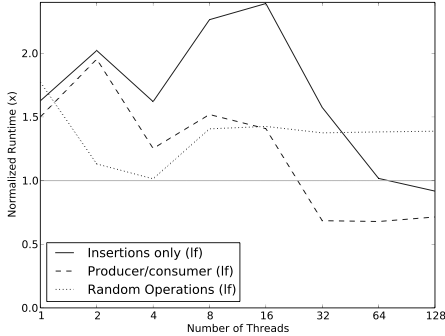 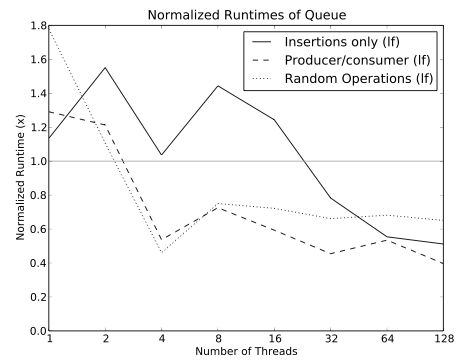 Queue
Dequeue
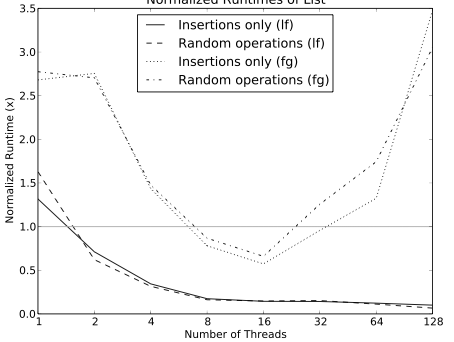 Linked List
lf = “lock free”
fg = “fine grained lock”
Source: Hunt 2011. Characterizing the Performance and Energy Efficiency of Lock-Free Data Structures
[Speaker Notes: global lock in most cases
Also:
http://www.drdobbs.com/lock-free-data-structures/184401865]
In practice: why lock free data-structures?
When optimizing parallel programs in this class you often assume that only your program is using the machine
Because you care about performance
Typical assumption in scientific computing, graphics, data analytics, etc.
In these cases, well written code with locks can be as fast (or faster) than lock-free code 
But there are situations where code with locks can suffer from tricky performance problems
Multi-programmed situations where page faults, pre-emption, etc. can occur while thread is in a critical section
Creates problems like priority inversion, convoying, crashing in critical section, etc. that are often discussed in OS classes
Summary
Use fine-grained locking to reduce contention (maximize parallelism) in operations on shared data structures
But fine-granularity can increase code complexity (errors) and increase execution overhead 

Lock-free data structures: non-blocking solution to avoid overheads due to locks
But can be tricky to implement (ensuring correctness in a lock-free setting has its own overheads)
Still requires appropriate memory fences on modern relaxed consistency hardware

Note: a lock-free design does not eliminate contention
Compare-and-swap can fail under heavy contention, requiring spins
More reading
Michael and Scott 1996. Simple, Fast and Practical Non-Blocking and Blocking Concurrent Queue Algorithms
Multiple reader/writer lock-free queue
Harris 2001. A Pragmatic Implementation of Non-Blocking Linked-Lists 
Many good blog posts and articles on the web:
http://www.drdobbs.com/cpp/lock-free-code-a-false-sense-of-security/210600279
http://developers.memsql.com/blog/common-pitfalls-in-writing-lock-free-algorithms/

Often students like to implement lock-free data structures for projects
Linked list, skip-list based maps (Java’s ConcurrentSkipListMap), list-based sets, etc.
Recommend using CMU Ph.D. student Michael Sullivan’s RMC system to implement  these projects.